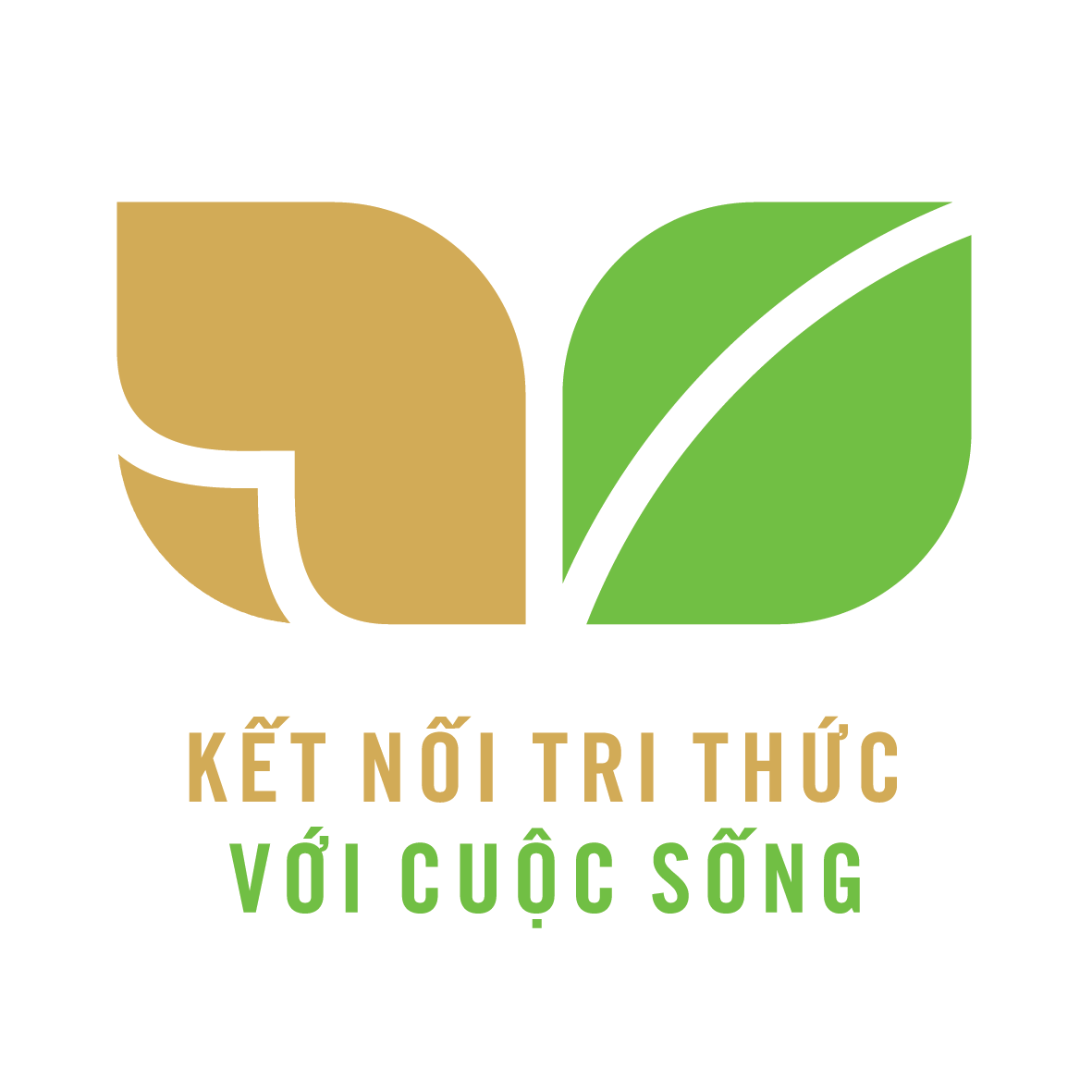 Bài 3
PHƯƠNG THỨC CON NGƯỜI KHAI THÁC,
 SỬ DỤNG VÀ BẢO VỆ THIÊN NHIÊN Ở CHÂU ÂU
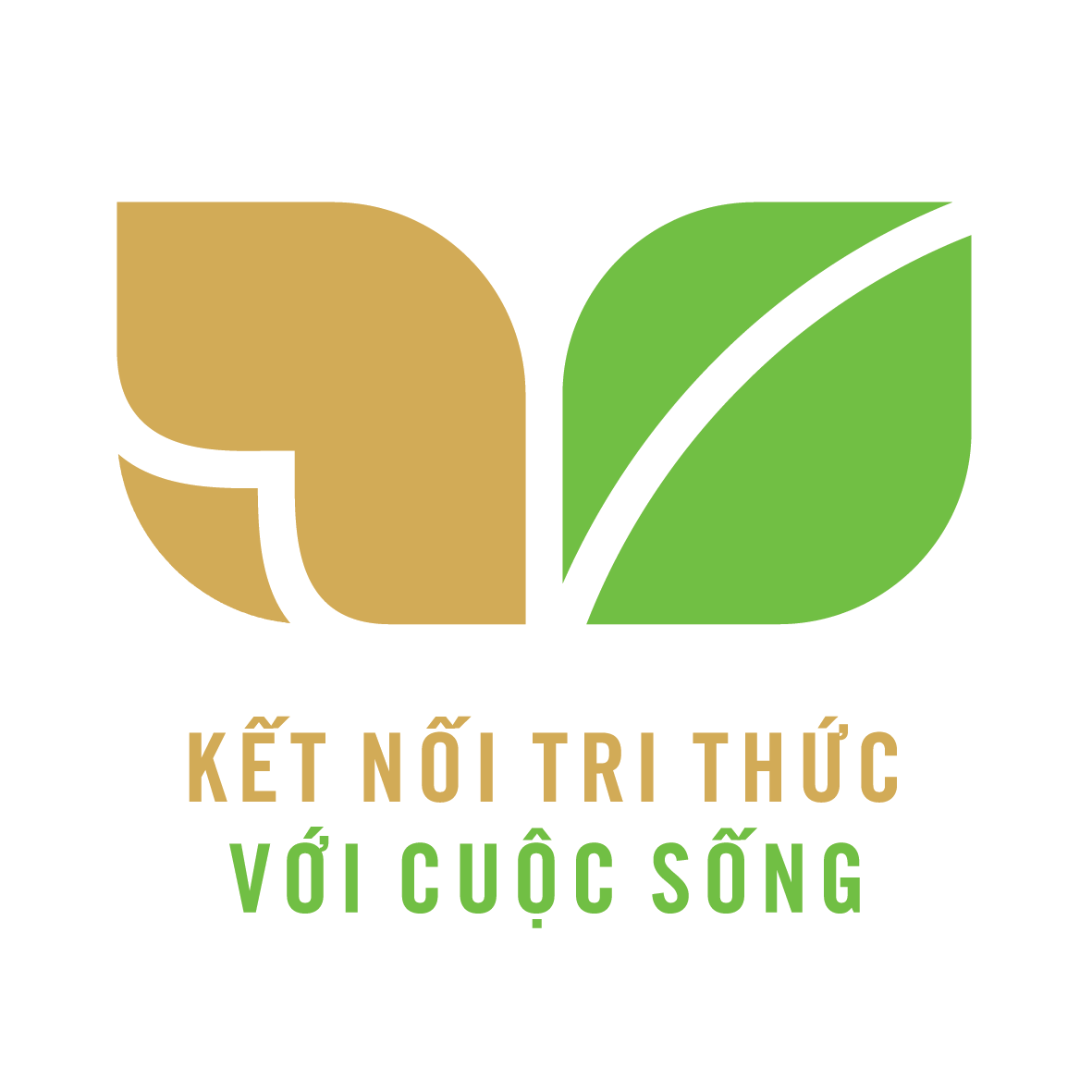 Đọc thông tin trong SGK, kết hợp sử dụng thiết bị có kết nối internet.
THIẾT KẾ SƠ ĐỒ TƯ DUY
NHIỆM VỤ NHÓM
Mỗi nhóm chuẩn giấy A0, bút màu.
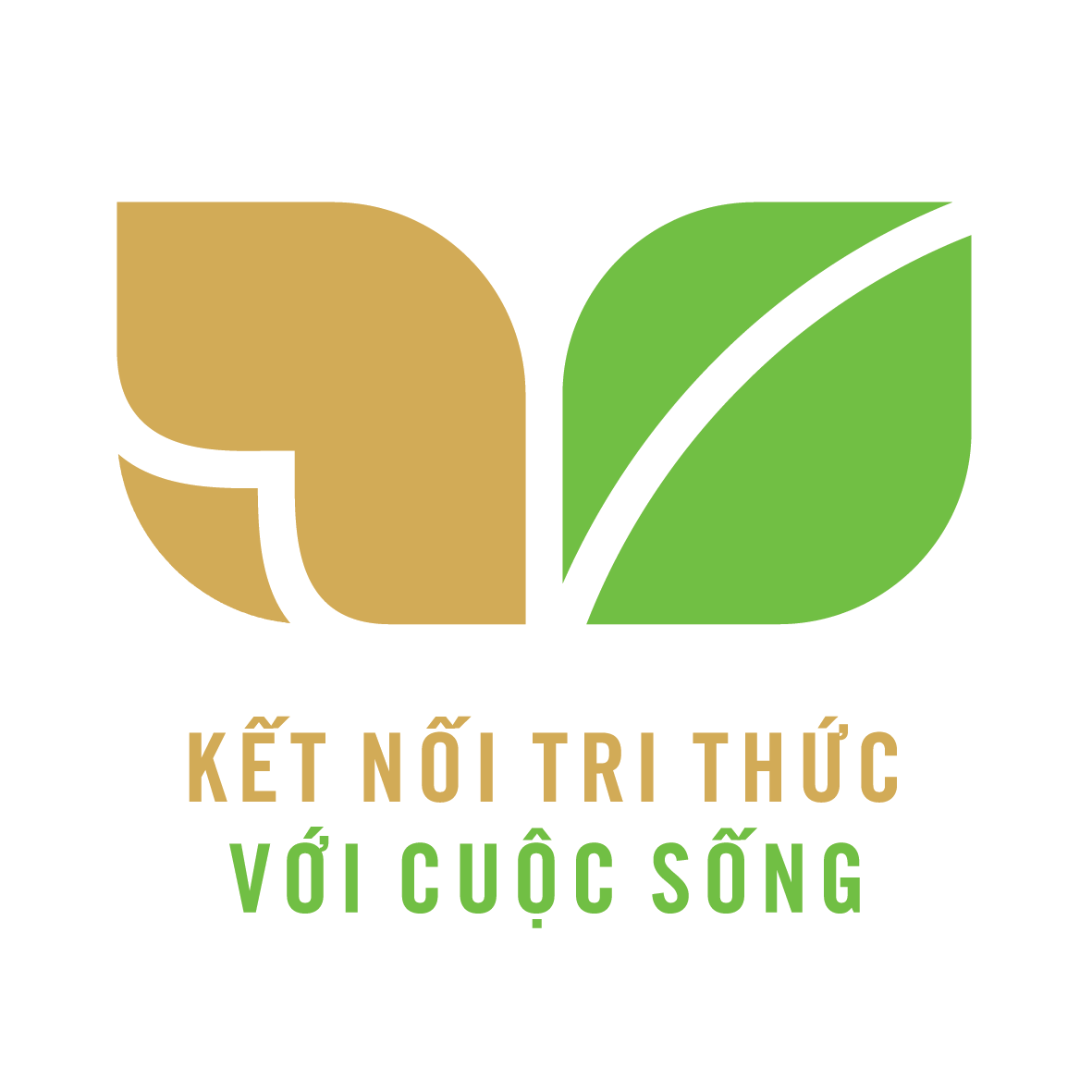 HOẠT ĐỘNG NHÓM
Nhóm 1, 2: Tìm hiểu về bảo vệ môi trường nước ở châu Âu.
Nguyên nhân của ô nhiễm nước.
Biểu hiện của ô nhiễm nước.
Hậu quả (tác hại) của ô nhiễm nước.
Giải pháp bảo vệ môi trường nước.
Nhóm 3, 4: Tìm hiểu về bảo vệ môi trường không khí ở châu Âu.
Nguyên nhân của ô nhiễm không khí.
Biểu hiện của ô nhiễm không khí.
Hậu quả (tác hại) của ô nhiễm không khí.
Giải pháp bảo vệ môi trường không khí.
Nhóm 5, 6: Tìm hiểu về vấn đề bảo vệ đa dạng sinh học ở châu Âu.
Vai trò của đa dạng sinh học.
Nguyên nhân của suy giảm đa dạng sinh học.
Hậu quả (tác hại) của suy giảm đa dạng sinh học.
Giải pháp bảo vệ đa dạng sinh học.
Nhóm 7, 8: Tìm hiểu về vấn đề ứng phó với biến đổi khí hậu ở châu Âu. 
Nguyên nhân của biến đổi khí hậu.
Biểu hiện của biến đổi khí hậu.
Hậu quả (tác hại) của biến đổi khí hậu.
Giải pháp ứng phó với biến đổi khí hậu.
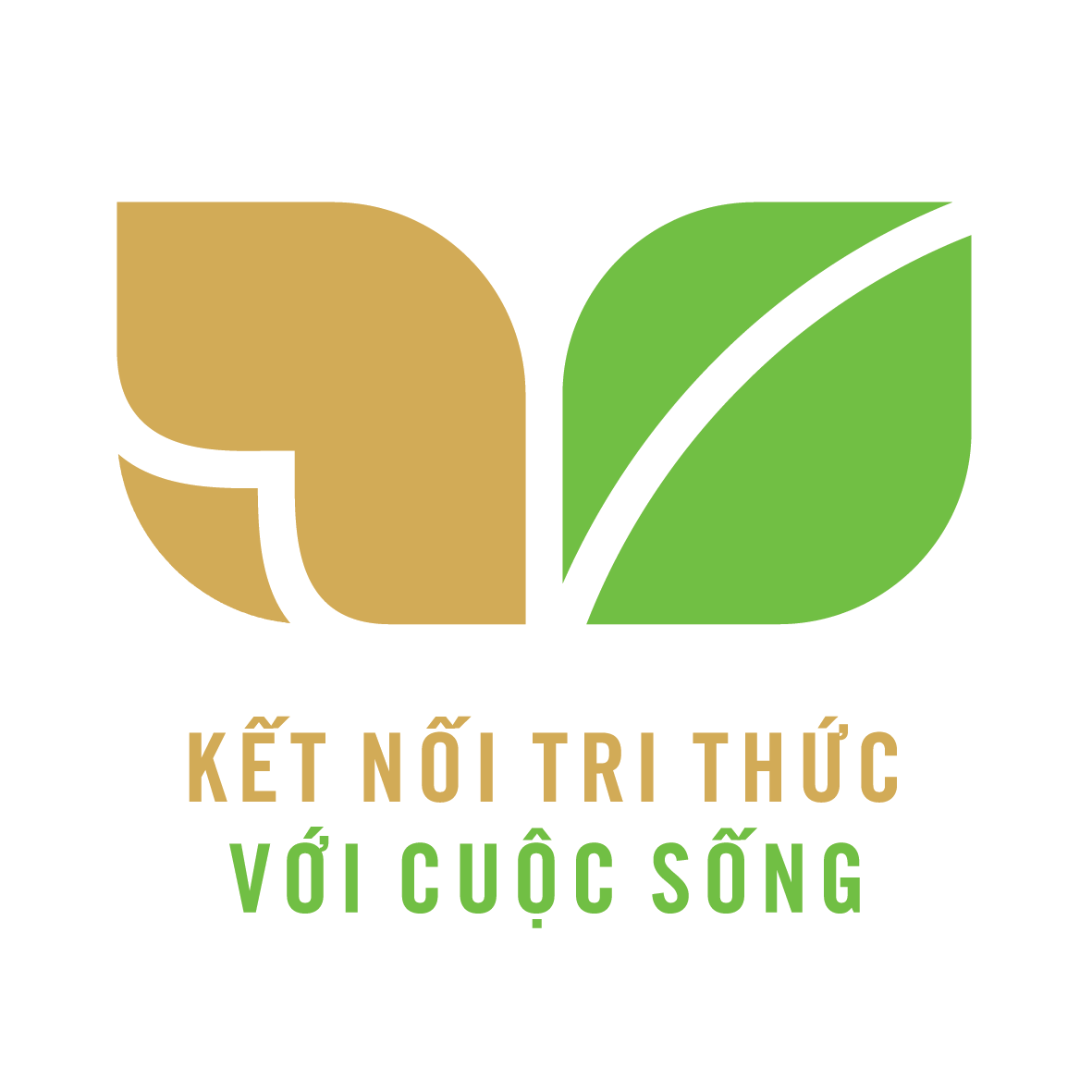 BÁO CÁO 
SẢN PHẨM
1. Vấn đề bảo vệ môi trường
a. Bảo vệ môi trường không khí:
- Nguyên nhân ô nhiễm: hoạt động sản xuất công nghiệp, tiêu thụ năng lượng, vận tải đường bộ.
- Giải pháp:
+ Kiểm soát lượng khí thải trong khí quyển.
+ Đánh thuế các-bon, thuế tiêu thụ đặc biệt với nhiên liệu có hàm lượng các-bon cao.
+ Đầu tư phát triển công nghệ xanh, sử dụng năng lượng tái tạo dần thay thế năng lượng hóa thạch.
+ Có các biện pháp giảm lượng khí thải trong thành phố.
+ Phát triển nông nghiệp sinh thái.
1. Vấn đề bảo vệ môi trường
b. Bảo vệ môi trường nước:
- Nguyên nhân ô nhiễm: chất thải từ các hoạt động sản xuất và sinh hoạt.
- Giải pháp:
+ Ban hành các quy định về nước, nước thải đô thị, nước uống để kiểm soát chất lượng.
+ Đổi mới công nghệ trong xử lý nước thải.
 + Tăng cường kiểm tra đầu ra nguồn rác thải, hóa chất độc hại từ nông nghiệp.
+ Đảm bảo xử lý rác thải, nước thải từ sinh hoạt, công nghiệp trước khi thải ra môi trường.
+ Kiểm soát, xử lý các nguồn gây ô nhiễm từ hoạt động kinh tế biển.
+ Nâng cao ý thức của người dân trong bảo vệ môi trường nước,…
2. Vấn đề bảo vệ đa dạng sinh học ở châu Âu:
- Hoạt động khai thác quá mức tài nguyên, vấn đề ô nhiễm không khí, nước, biến đổi khí hậu,… đã làm suy giảm đa dạng sinh học ở châu Âu.
- Châu Âu đã thực hiện nhiều biện pháp để bảo vệ đa dạng sinh học:
+ Thành lập các khu bảo tồn thiên nhiên.
+ Áp dụng các quy định rất nghiêm ngặt trong đánh bắt thủy sản.
+ Trồng rừng, xây dựng vành đai xanh quanh đô thị,…
- Nhờ các biện pháp bảo vệ nên các hệ sinh thái trên cạn và dưới nước được bảo tồn tương đối tốt.
3. Vấn đề ứng phó với biến đổi khí hậu ở châu Âu:
- Biểu hiện của biến đổi khí hậu: ảnh hưởng liên tiếp của các hiện tượng thời tiết cực đoan (nắng nóng bất thường ở Bắc Âu, cháy rừng ở Nam Âu, mưa lũ ở Tây và Trung Âu).
- Biện pháp ứng phó:
+ Trồng và bảo vệ rừng.
+ Hạn chế tối đa việc sử dụng nhiên liệu hóa thạch.
+ Phát triển các nguồn năng lượng tái tạo, thân thiện với môi trường (mặt trời, gió, sóng biển, thủy triều).
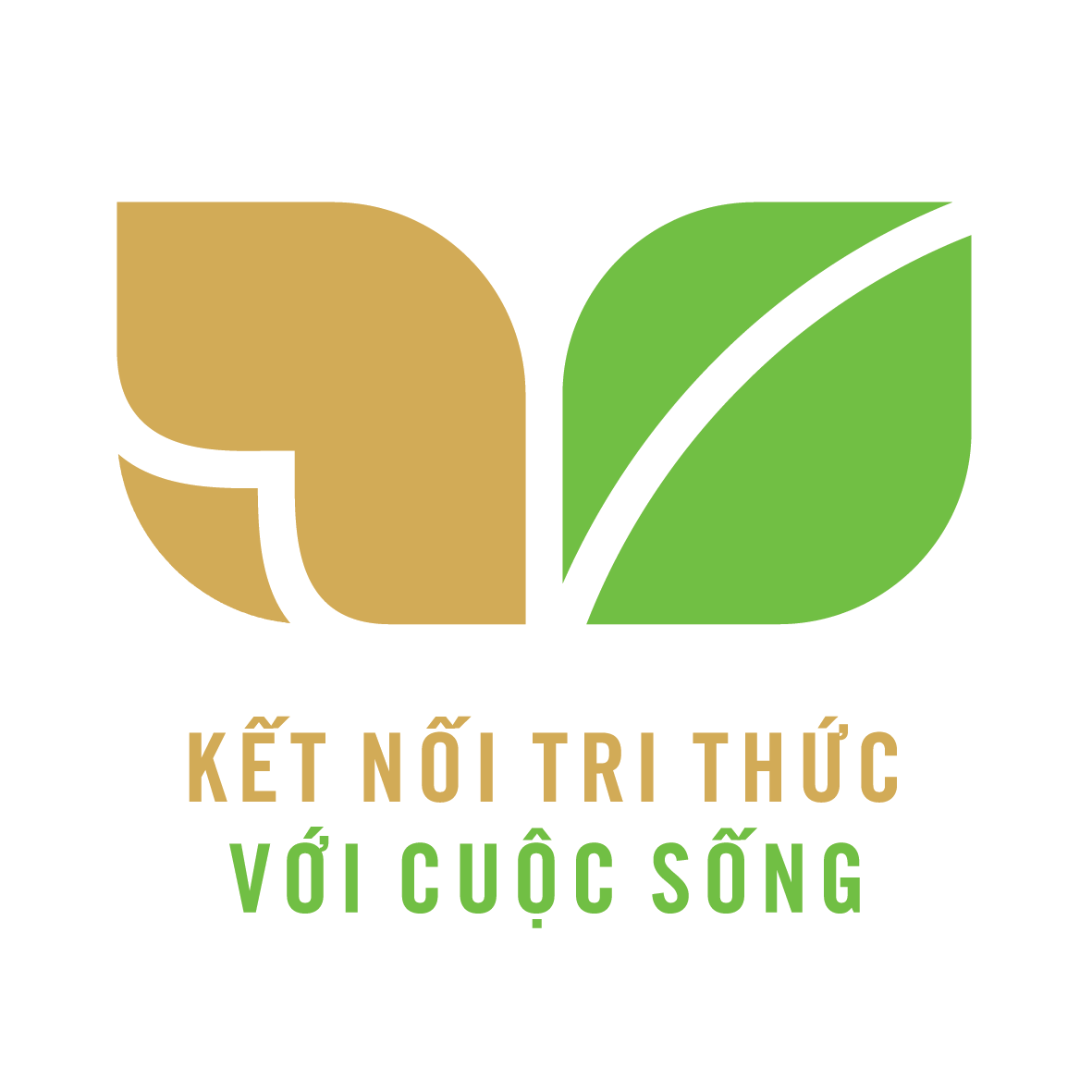 LUYỆN TẬP
 VÀ VẬN DỤNG
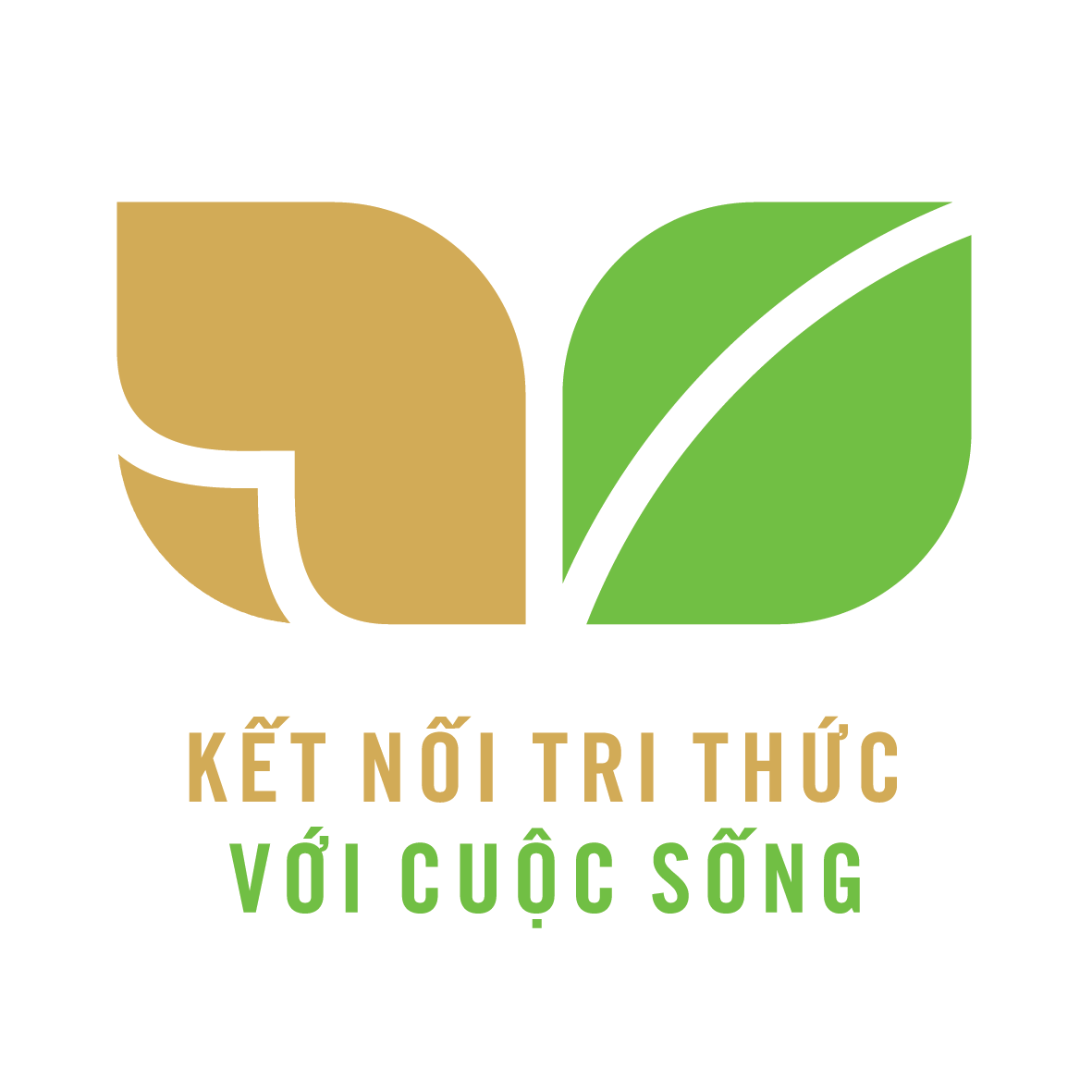 AI NHANH HƠN
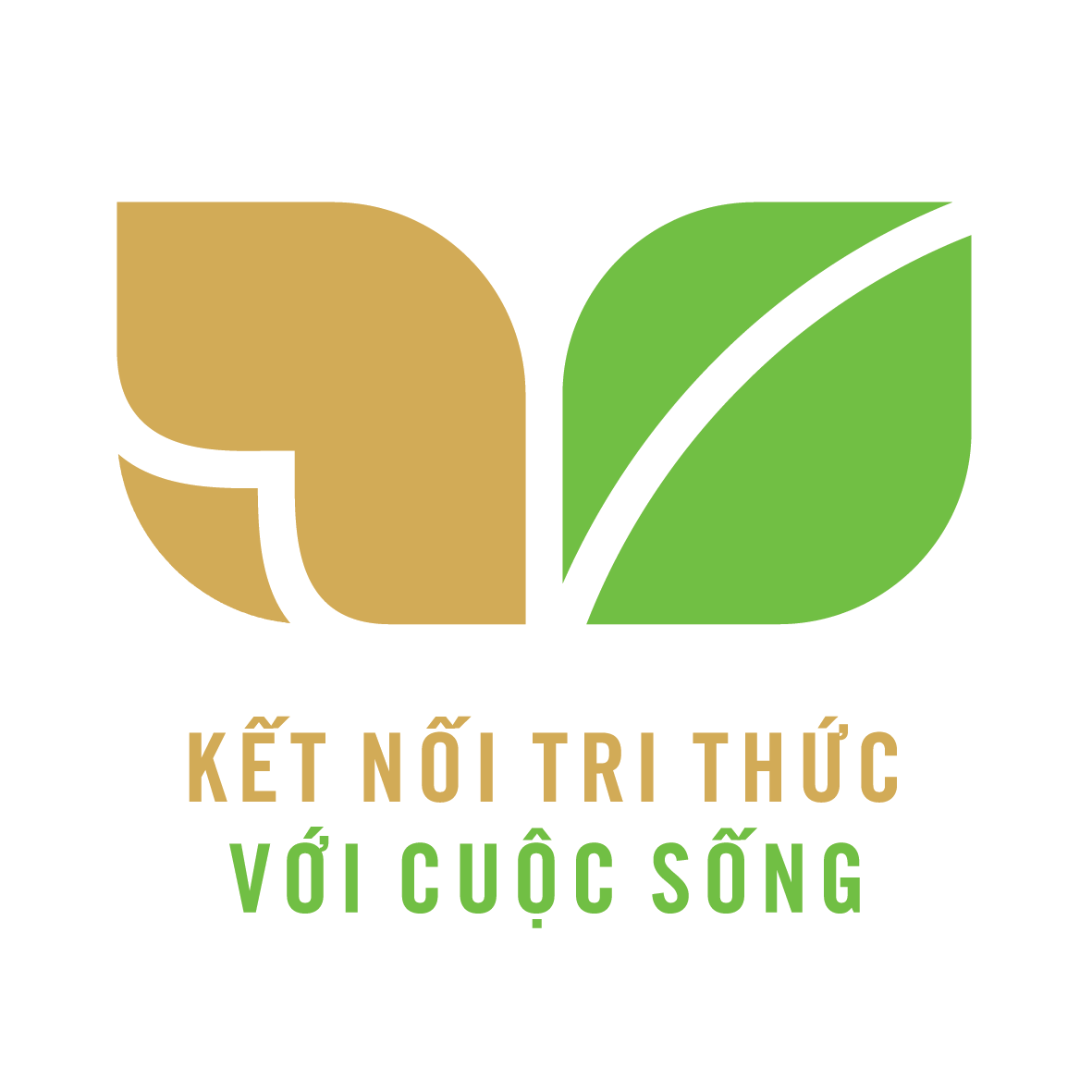 Nguyên nhân gây ô nhiễm không khí ở châu Âu?
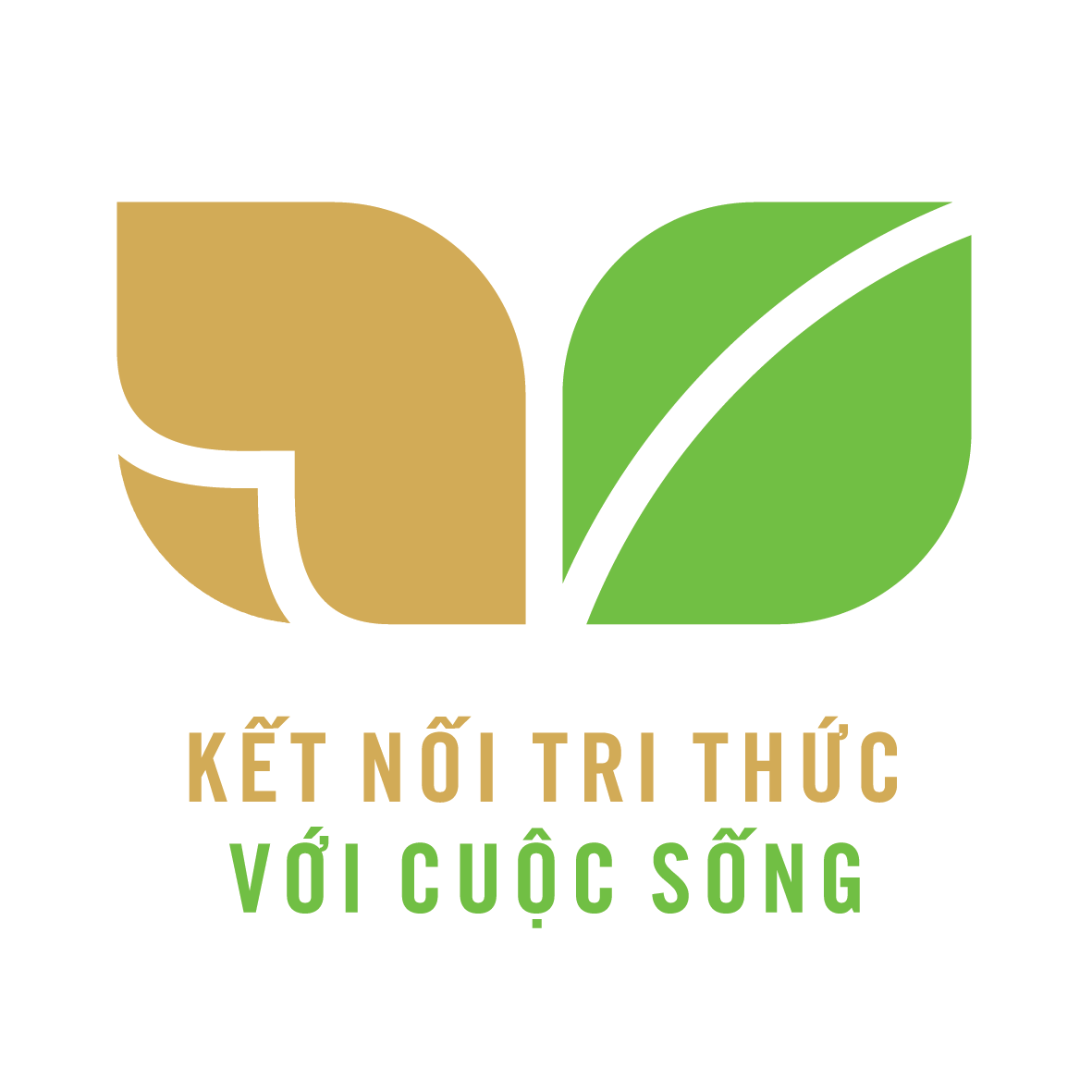 Nguyên nhân gây ô nhiễm nguồn nước ở châu Âu?
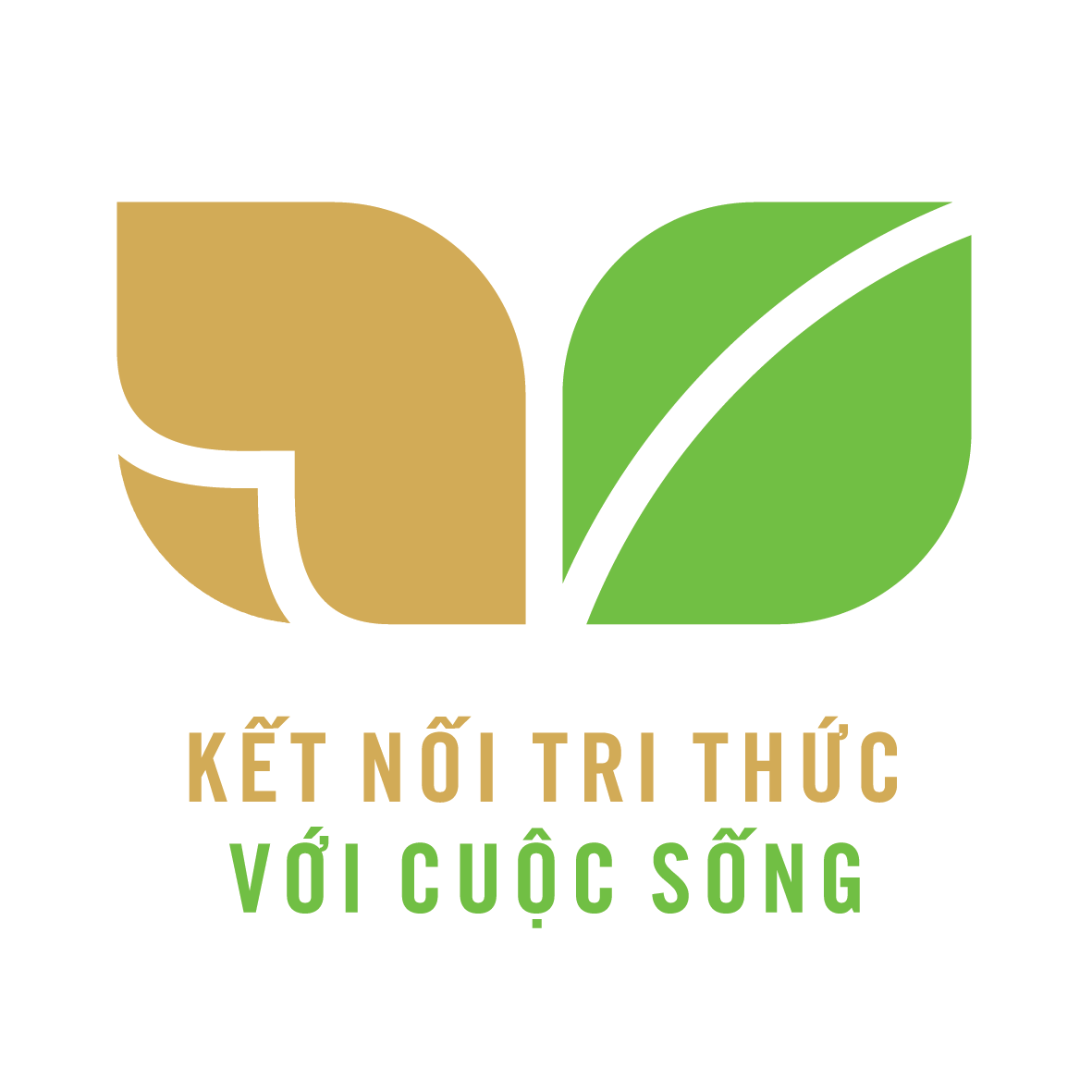 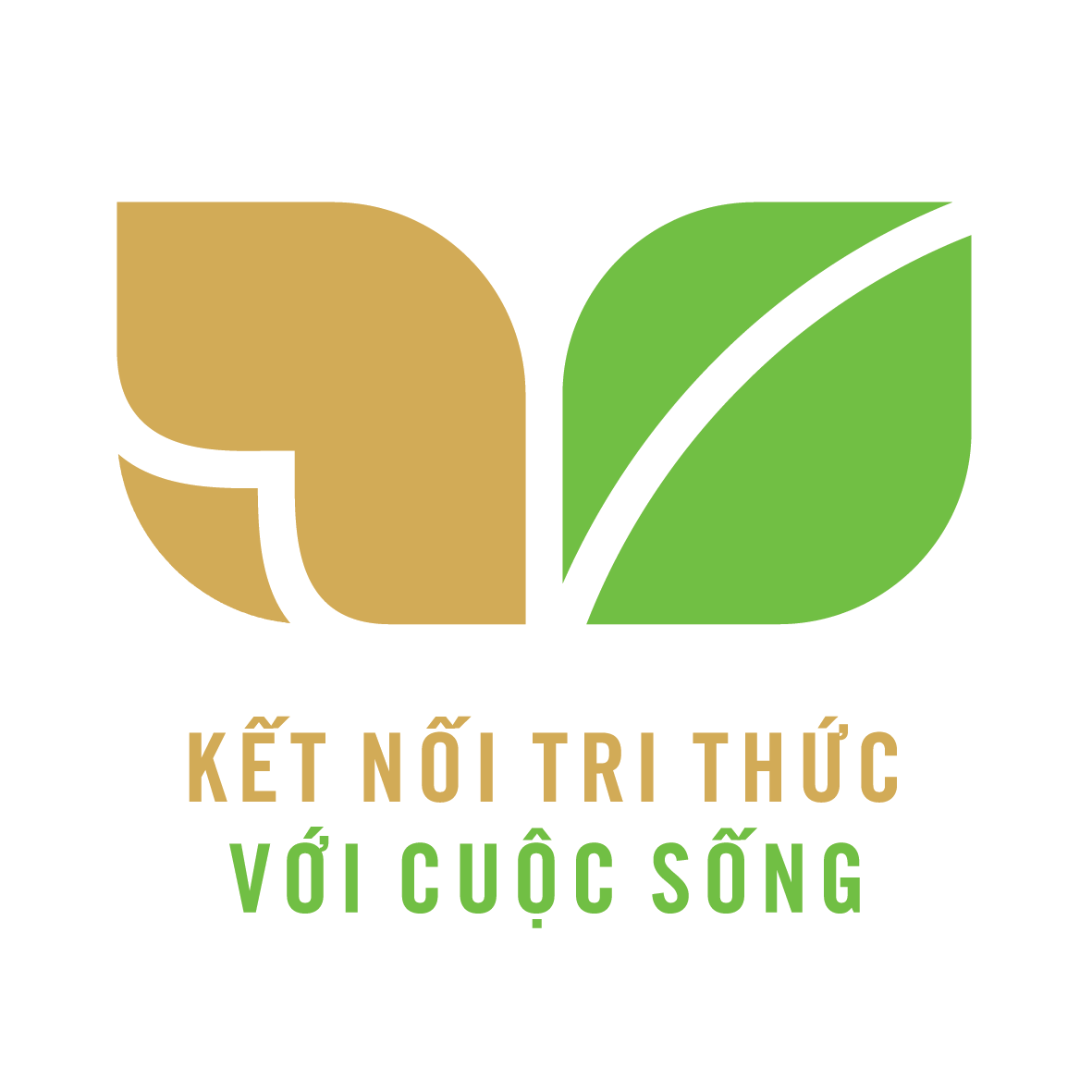 VẬN DỤNG
Thiết kế poster có chứa câu slogan về vấn đề bảo vệ môi trường ở châu Âu.
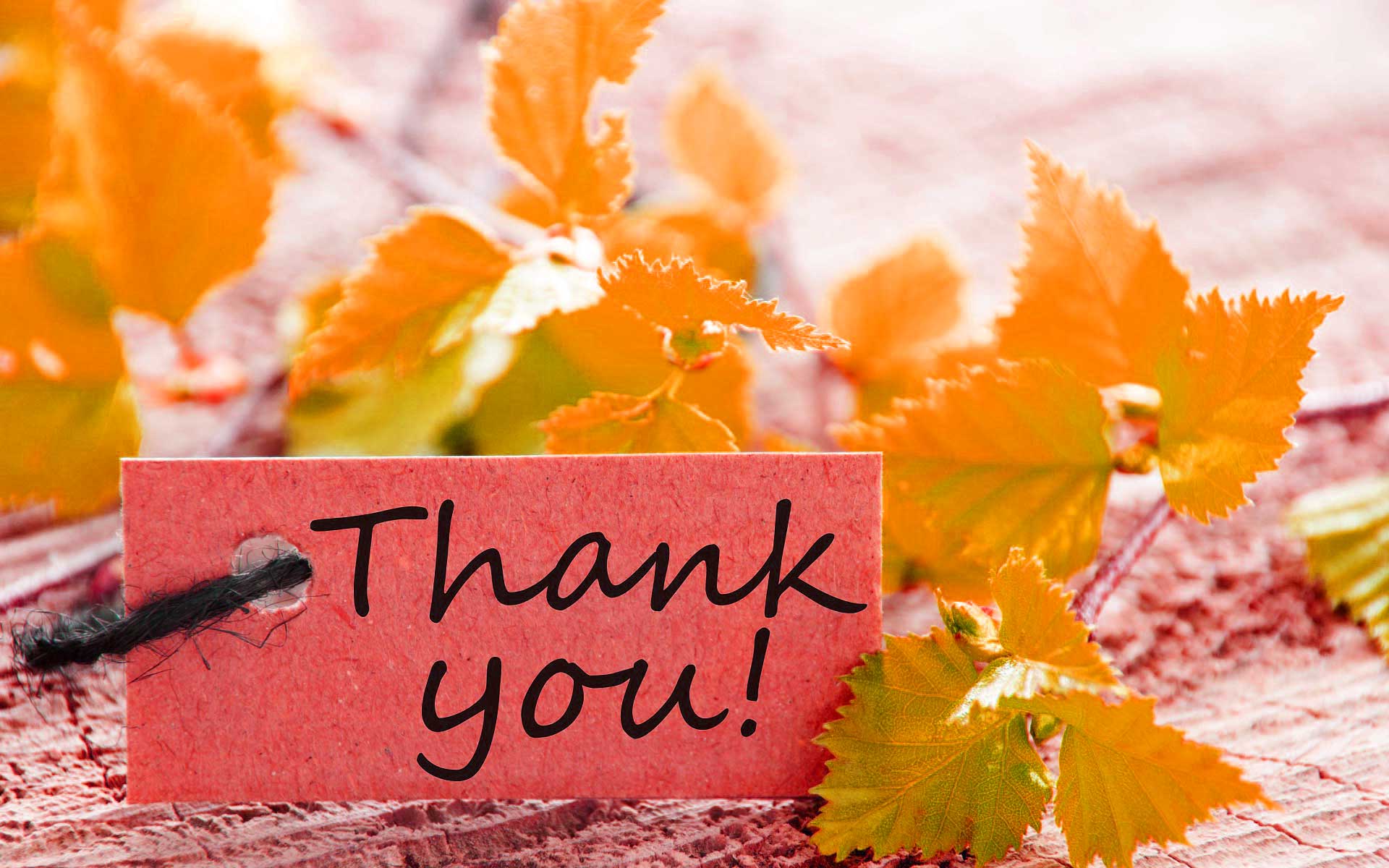